Дети  войны
Впрочем, это было так давно,
Что как  будто не было – и выдумано…
Может быть, увидено в кино,
Может быть, в романе вычитано…
Все на рассвете мирно спали,Ночь таяла как - будто теньИ жители Земли ещё не знали Какой рождался страшный день.Не знали, что в двадцатом векеОн станет самым чёрным днём,От крови покраснеют реки,Земля опалится огнём.
Наступил воскресный день 22 июня 1941 года. С утра шли трамвайные вагоны, переполненные празднично одетыми  пассажирами. Ехали с семьями, ребятишками. И вдруг среди ясного неба грянул гром: по радио передали весть о внезапном и неожиданном  вторжении фашистской Германии…А теперь представьте себе беззаботную жизнь таких ребят как вы. Каникулы. Лето. Тепло. И вдруг – война….
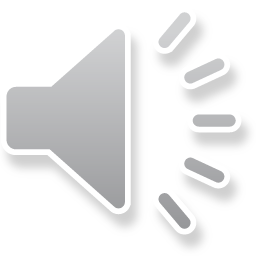 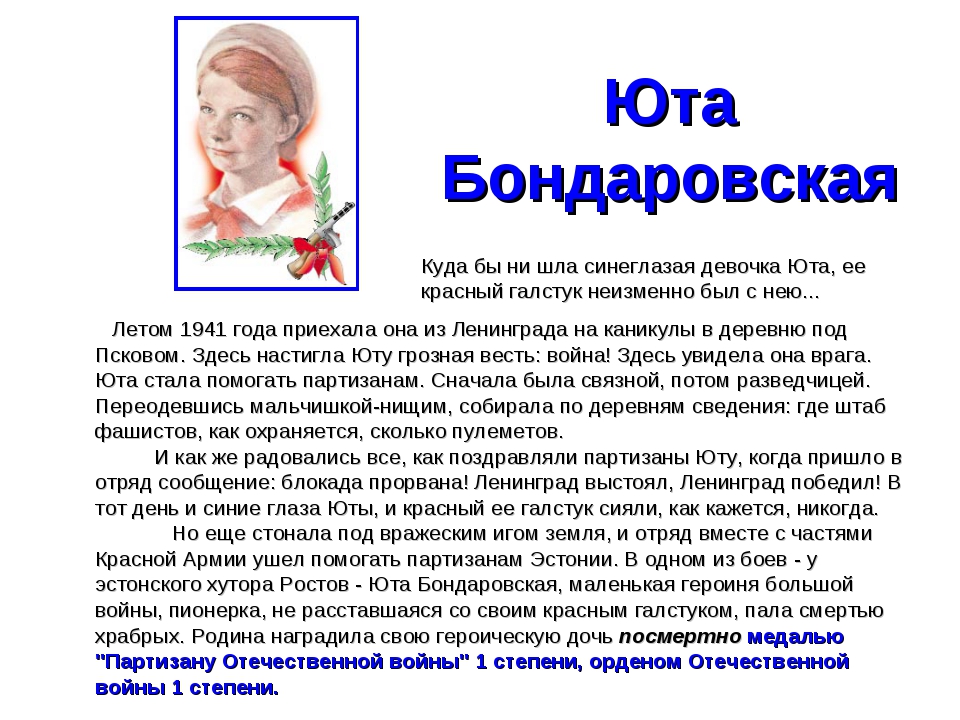 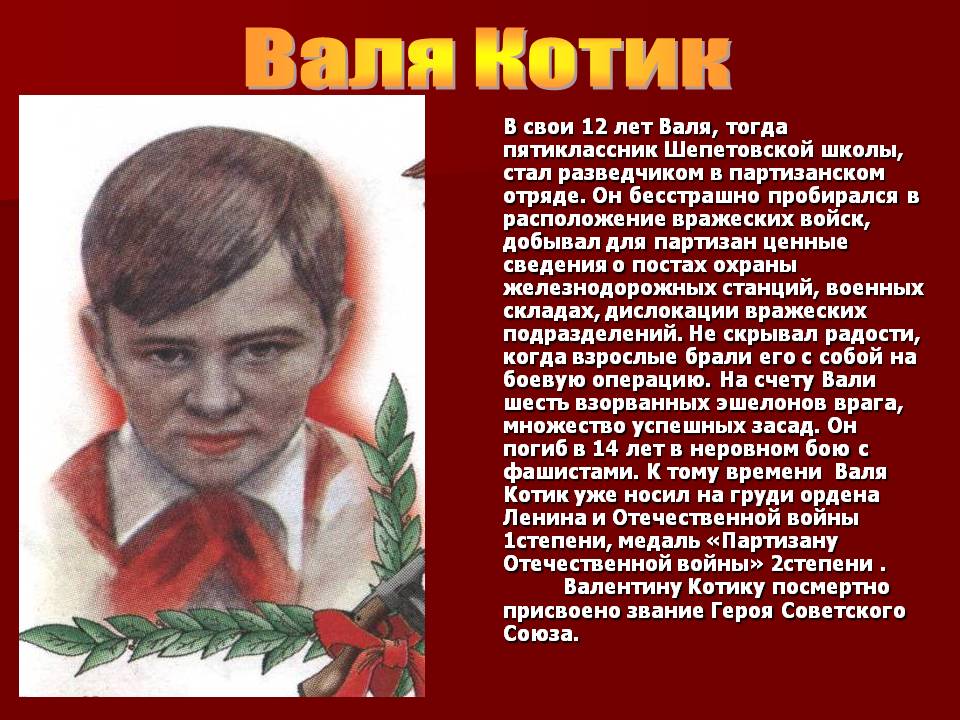 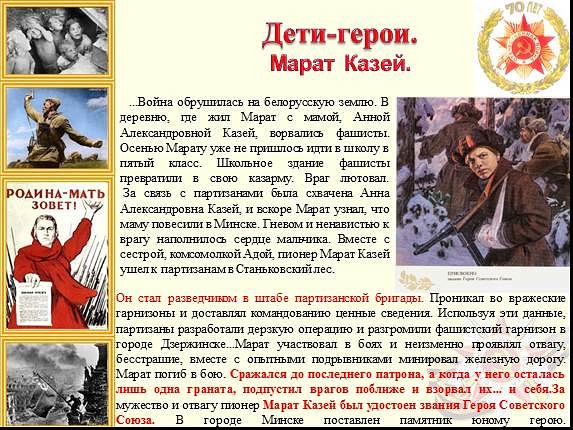 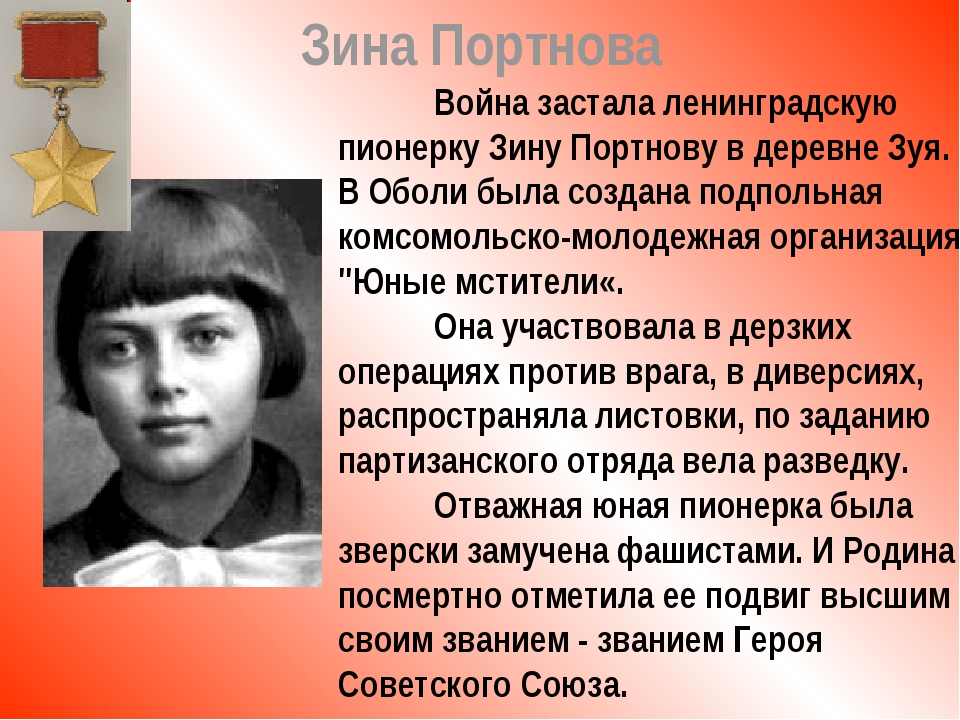 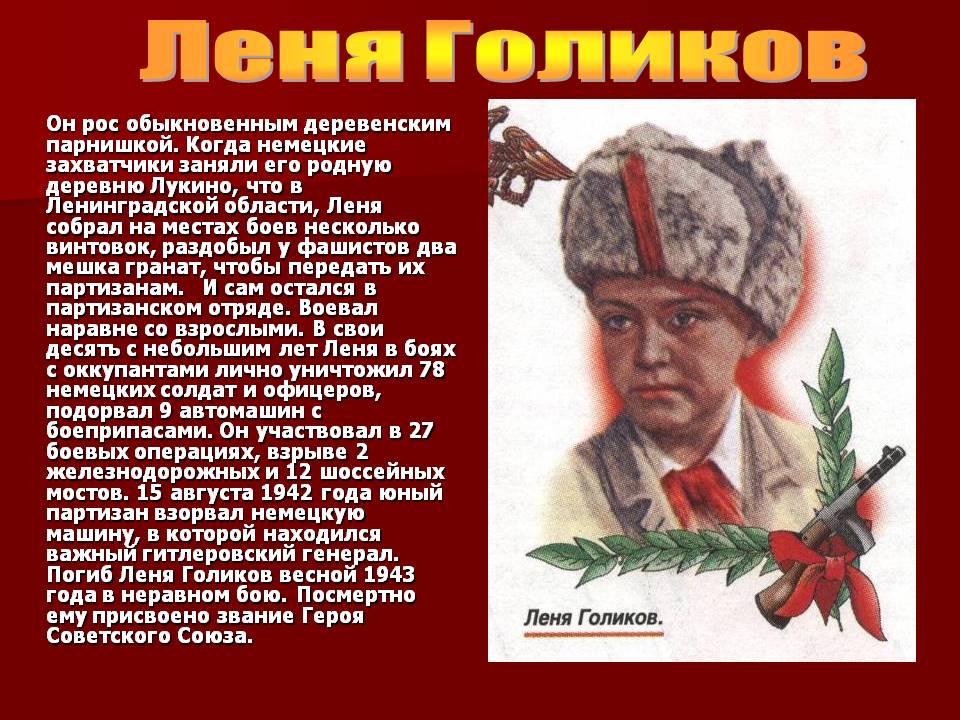 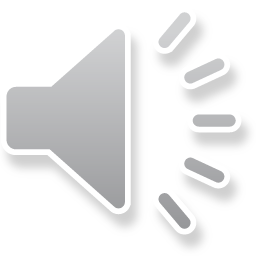 Письмо детям войны!Лида ВашкевичВаля ЗенкинаВолодя КазначеевГаля КомлеваЛёня ГоликовЗина ПортноваМарат КазейВаля КотикЮта БондаровскаяТаня Савичева
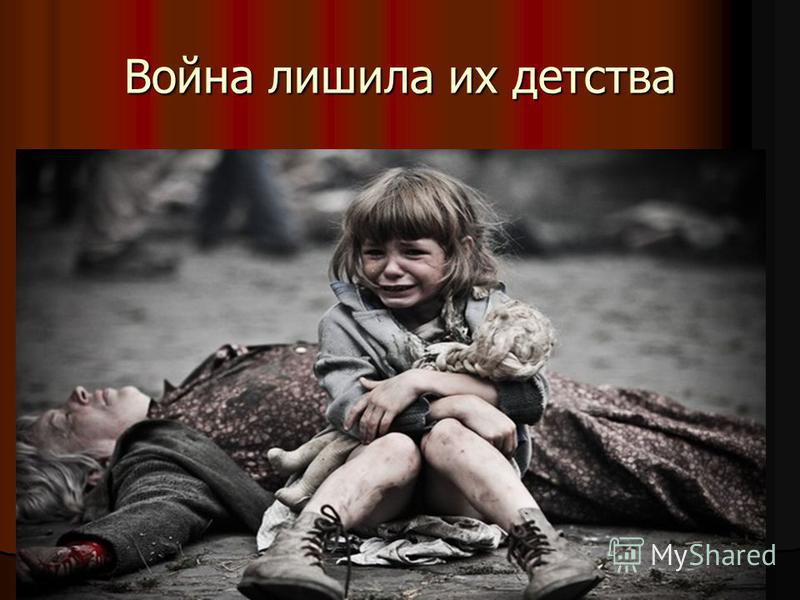 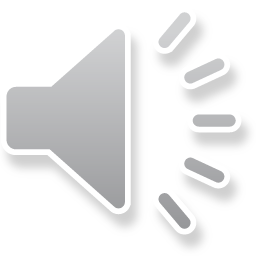